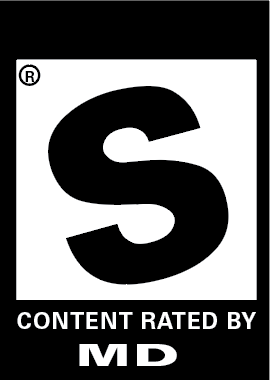 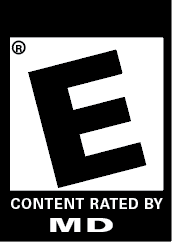 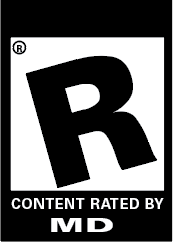 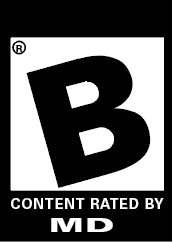 Matthew De Souza
05/5/2022
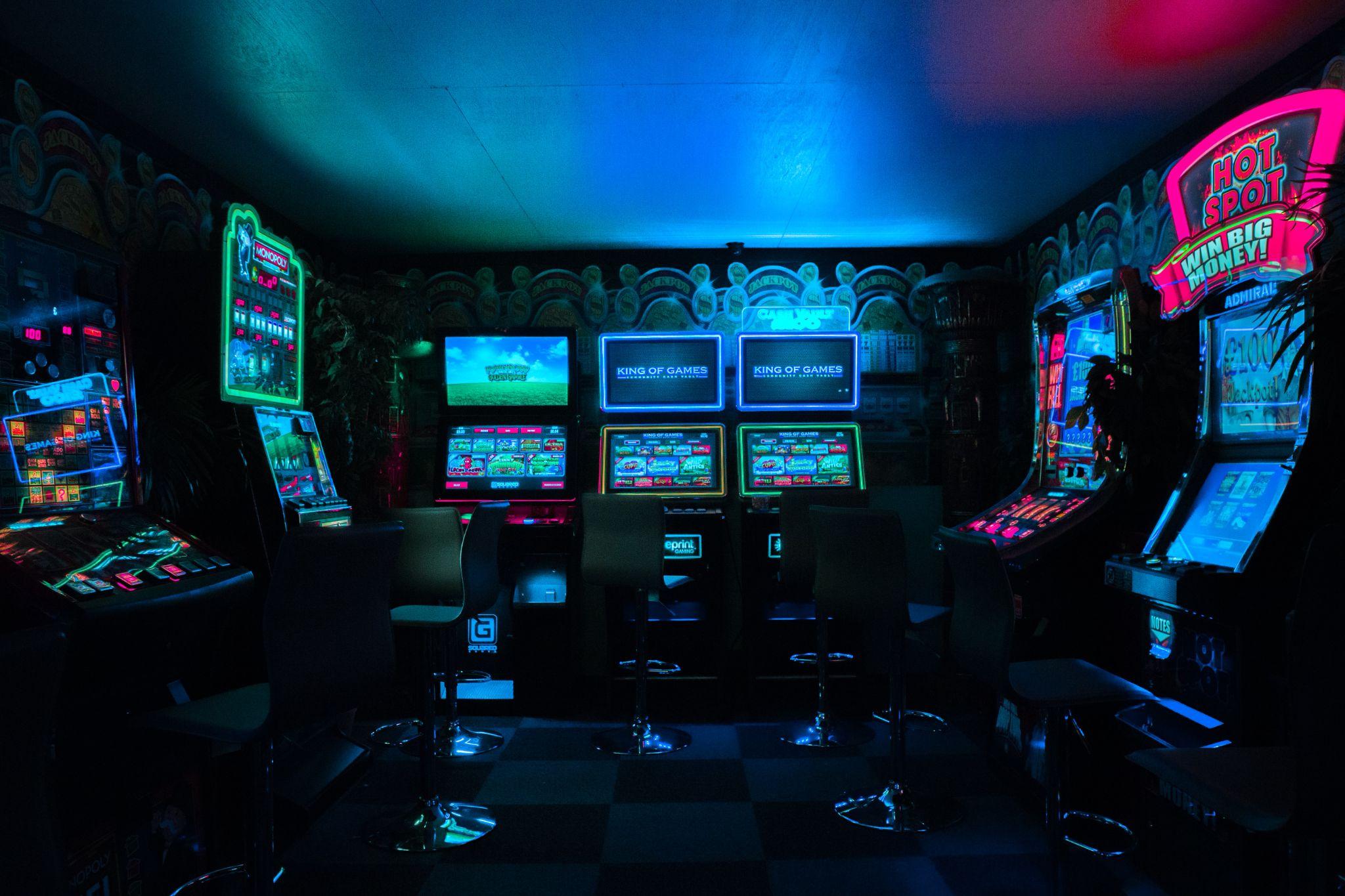 What is the ESRB Rating system?
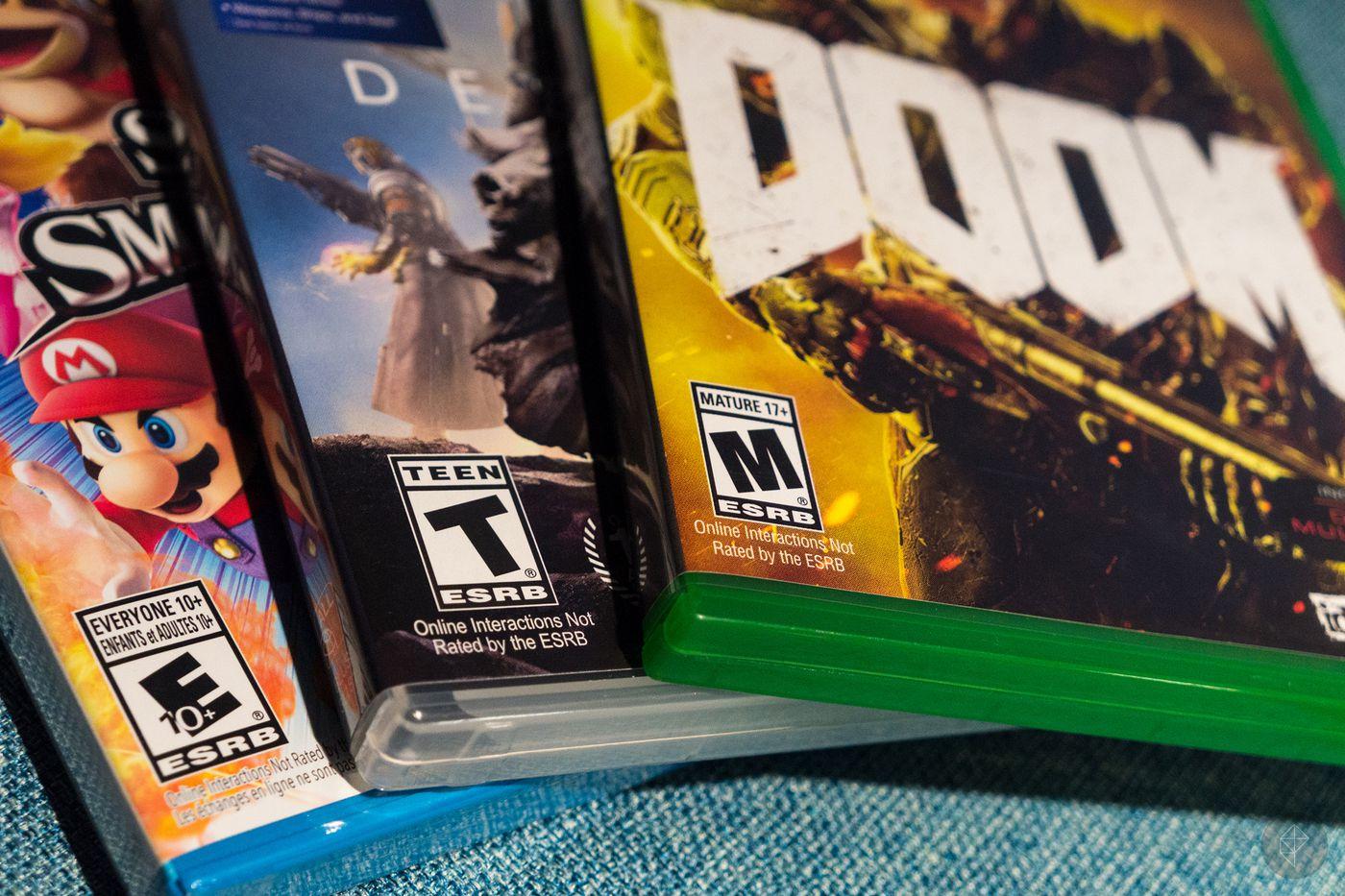 Classification / Ratings
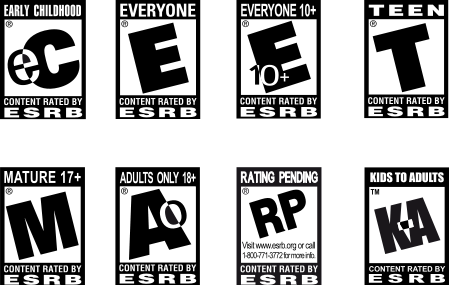 Influences
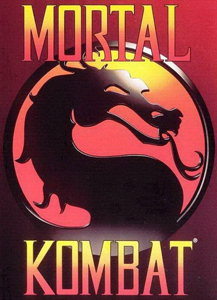 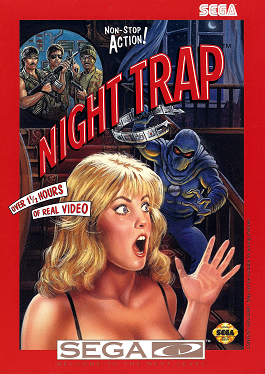 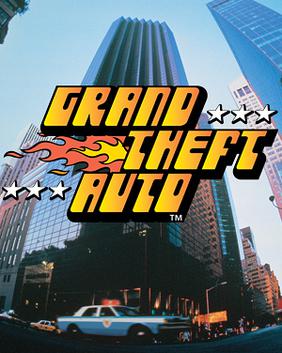 Beneficial or Harmful
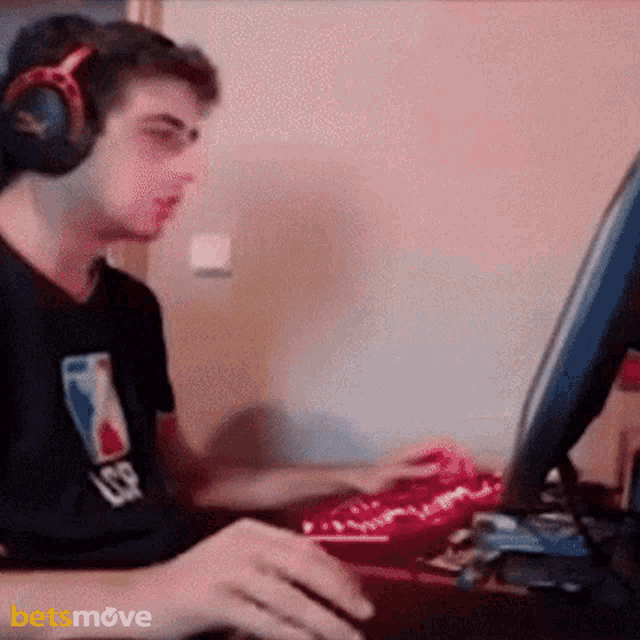 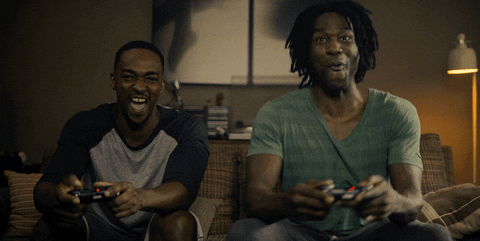 My Thoughts…
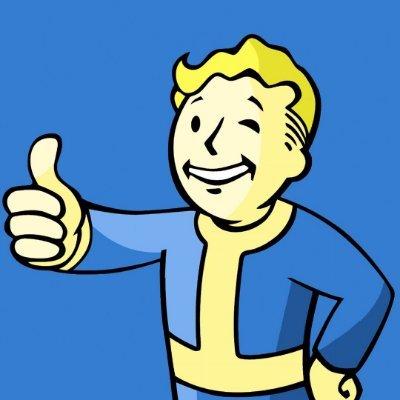 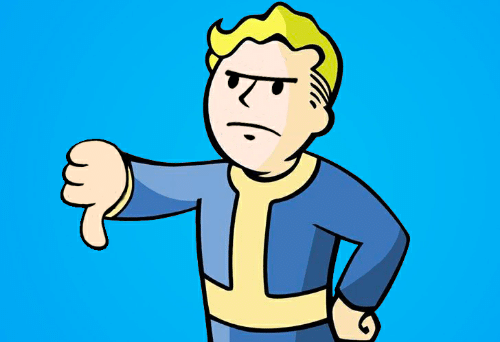 Guidelines
Fonts:
Arial
Bree Serif
Colors:
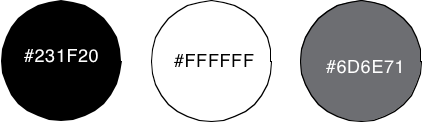 THANK YOU!